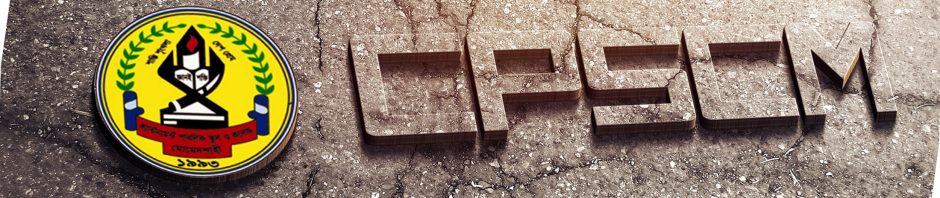 li
Prepared by :
Cantonment Public School and College,Momenshahi.
স্বাগতম
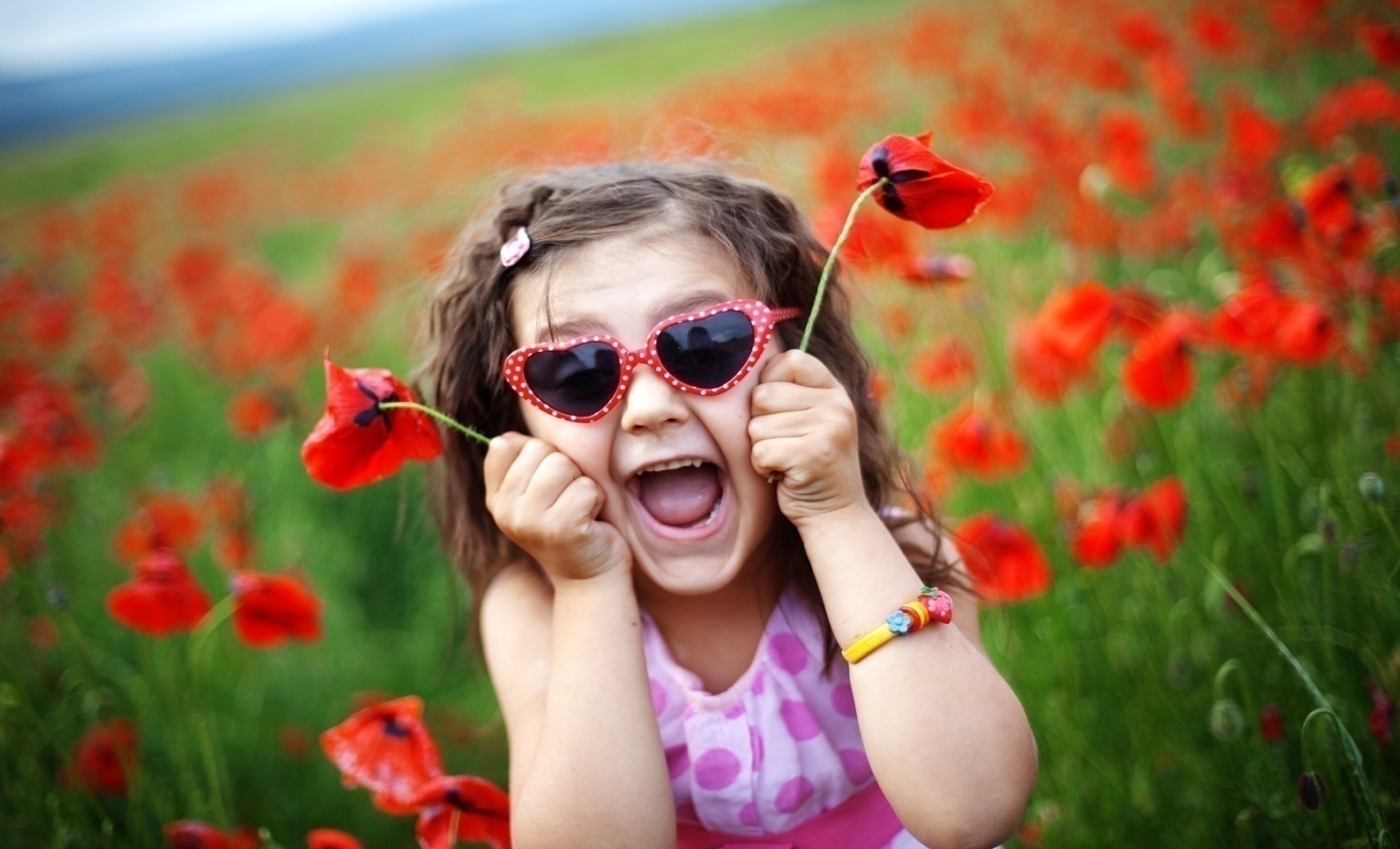 Lesson 12-2
Mvn©¯’¨ weÁvb
Øv`k Aa¨vq
wbqgZvwš¿K Rxebhvcb I Lv`¨ e¨e¯’vcbv
Wvq‡ewUm
Wvqv‡ewUm GKwU wecvK RwbZ †ivM| kix‡i Bb‡mvwjb bvgK ng©‡bi
Afv‡e wecvK RwbZ ÎæwU N‡U, d‡j i‡³ Møy‡Kv‡Ri cwigvb †e‡o hvq|
wb¤œwjwLZ Kvi‡Y Wvqv‡ewUm nIqvi Avk¼v †e‡o hvq|
1| eskMZ KviY|
2| AwZwi³ kvixwiK IRb|
3| kvixwiK cwikÖg ev e¨vqvg bv Kiv|
4| Awbqwš¿Z Rxeb hvcb|
Wvqv‡ewUm wbqš¿‡Yi Dcvq
Lv`¨ e¨e¯’v                       kvixwiK cwikÖg ev e¨vqvg
Ilya                               †ivM m¤ú‡K© wkÿv
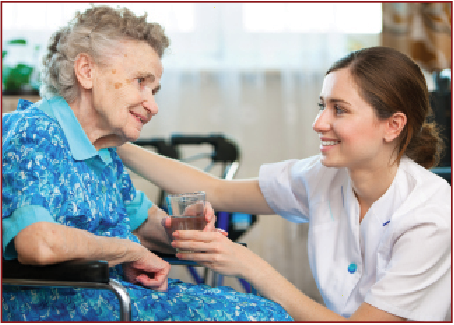 K) Wvqv‡ewU‡m Lv`¨ e¨e¯’vcbv
    * †ewk K‡i LvIqv hv‡e ev B‡”Q g‡Zv LvIqv hv‡e
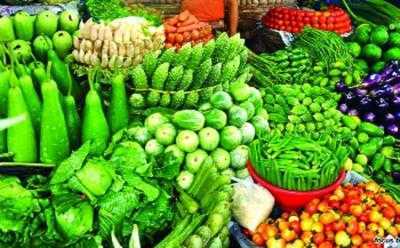 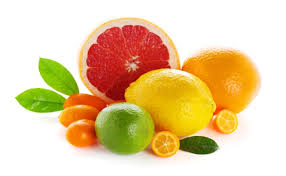 wn‡me K‡i †L‡Z n‡e
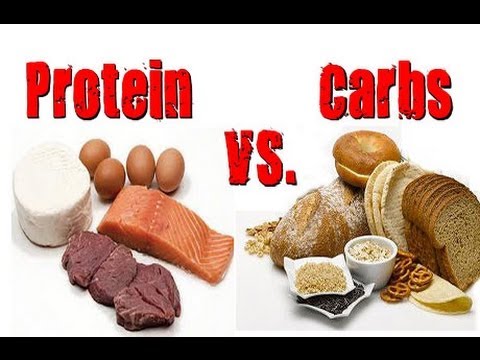 cwinvi Ki‡Z n‡e:
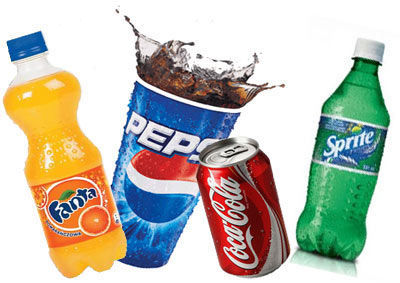 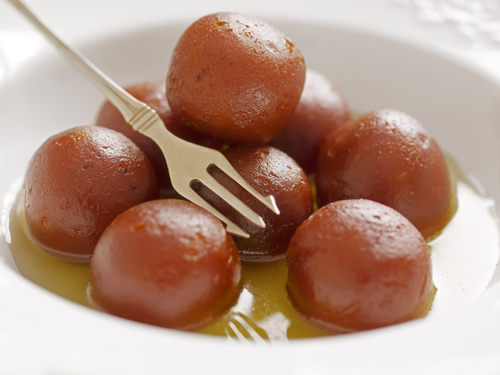 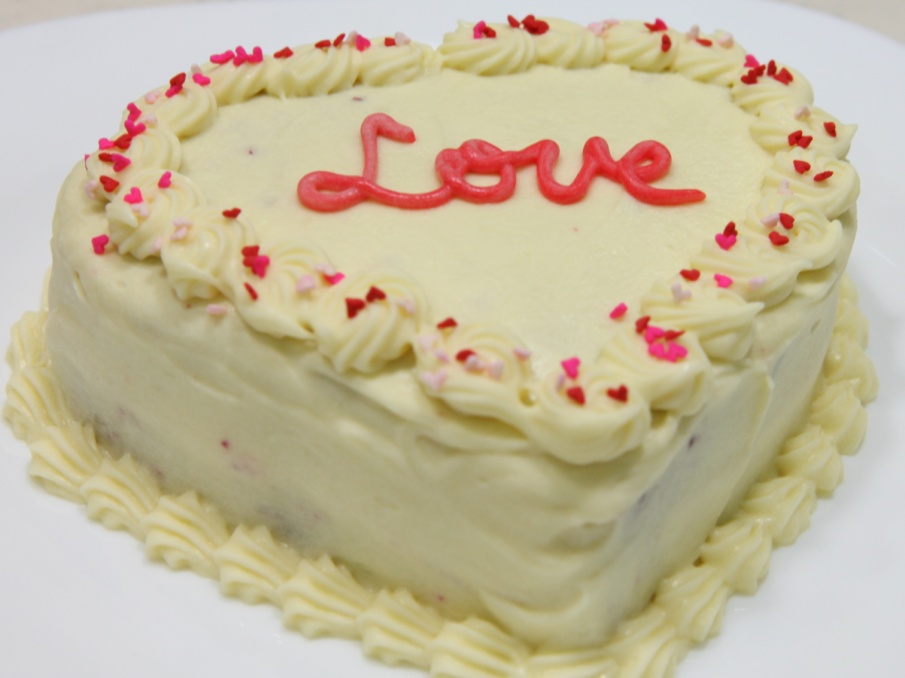 kix‡ii IRb †ewk _vK‡j Zv Kwg‡q ¯^vfvweK IR‡b Avb‡Z n‡e|
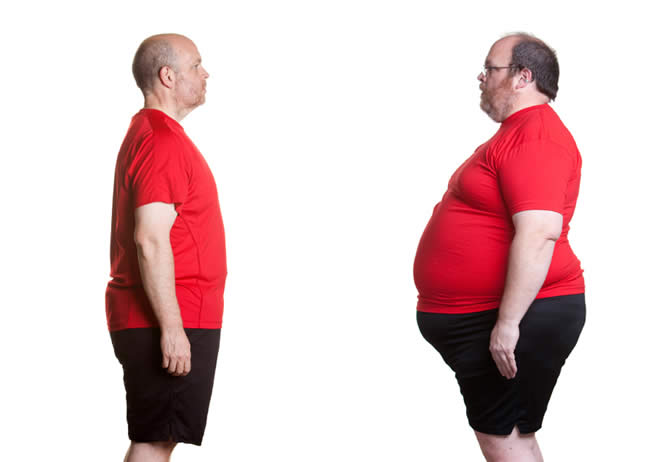 wb`©„ó mg‡q wb`©„ó cwigv‡Y Lvevi †L‡Z n‡e|
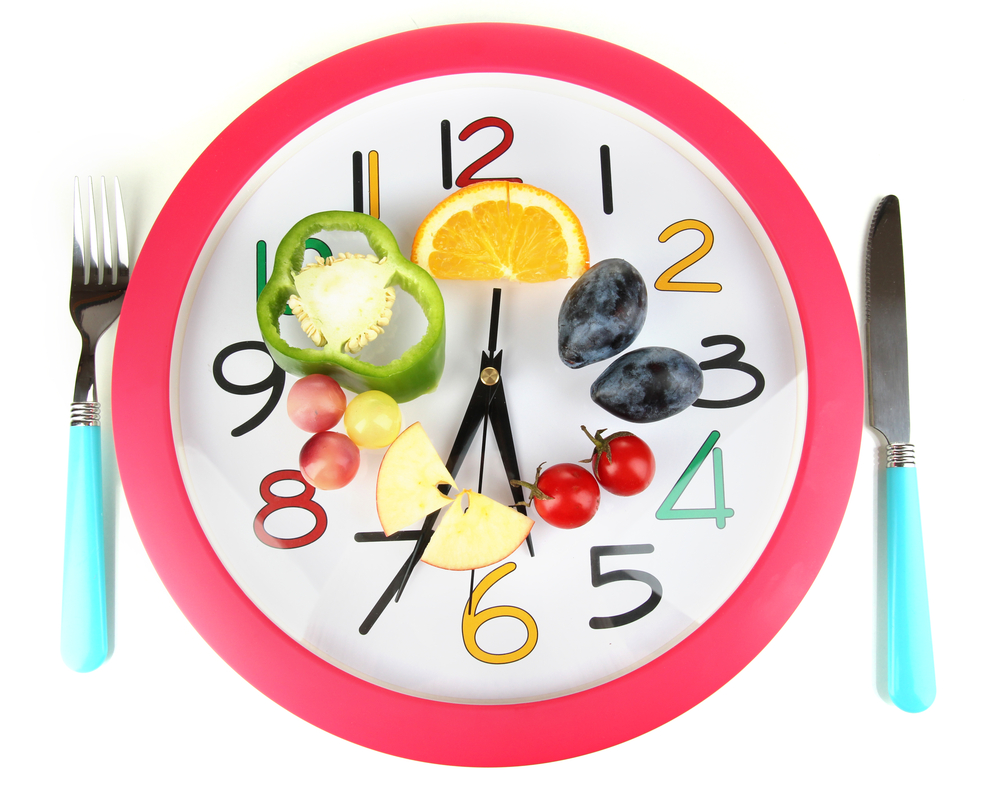 kvixwiK cwikÖg ev e¨vqvg
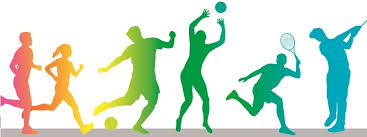 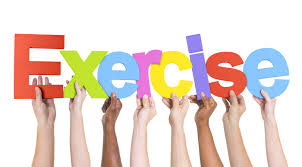 মূল্যায়ন
wecvK RwbZ GKwU †iv‡Mi bvg ej|
Wvqv‡ewU‡m Kx Kx Lvevi cwinvi Ki‡Z n‡e ?
বাড়ির কাজ
Wvqv‡ewUm wbqš¿‡bi Dcvq Kx ? e¨vL¨v Ki|
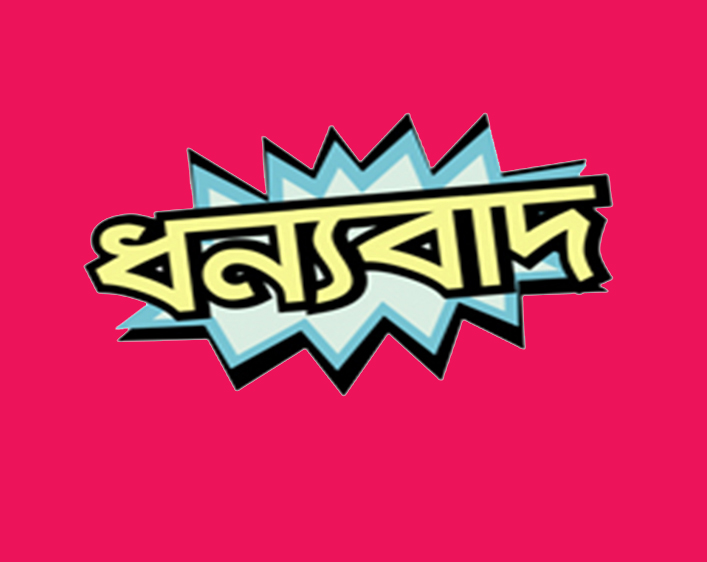